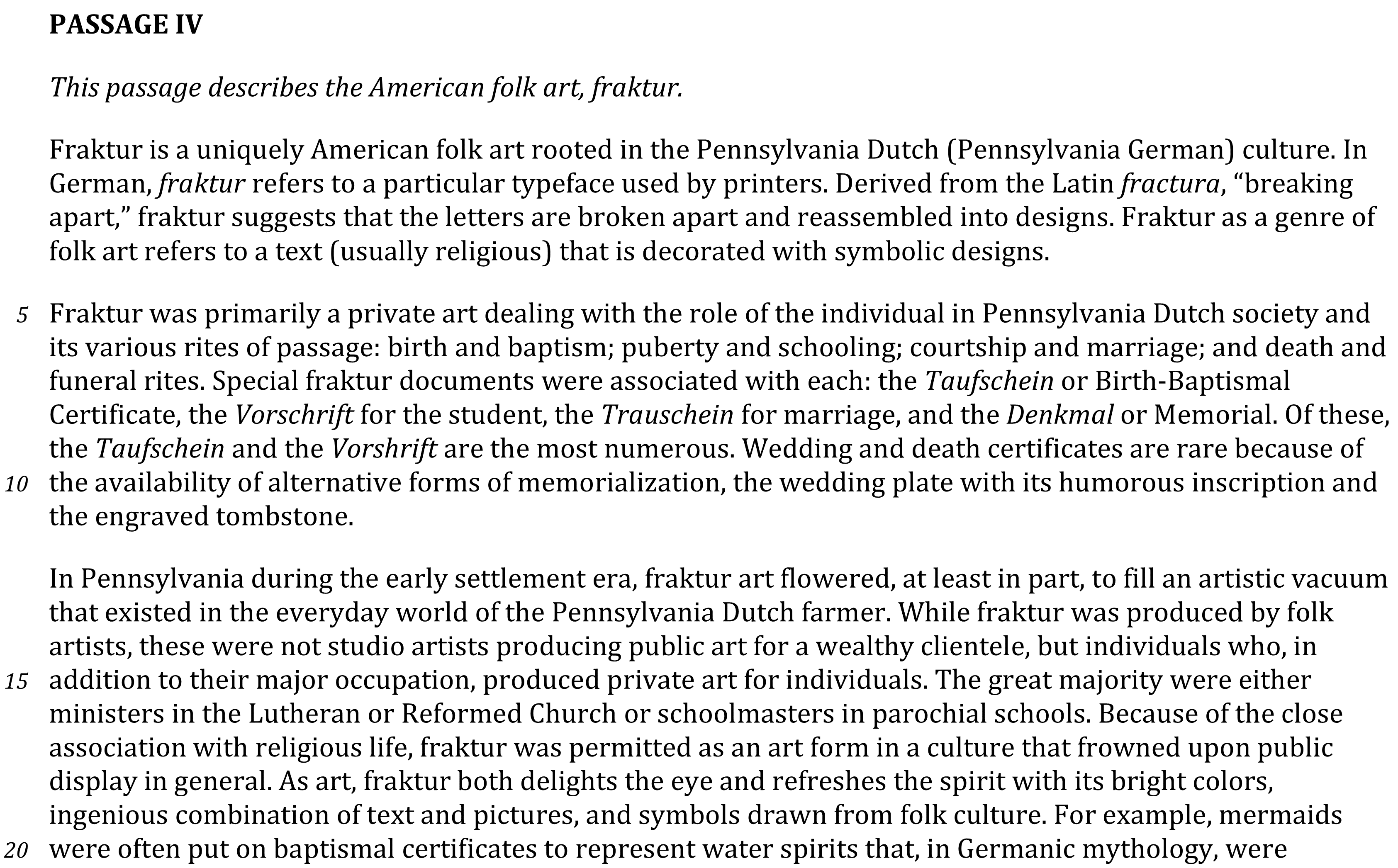 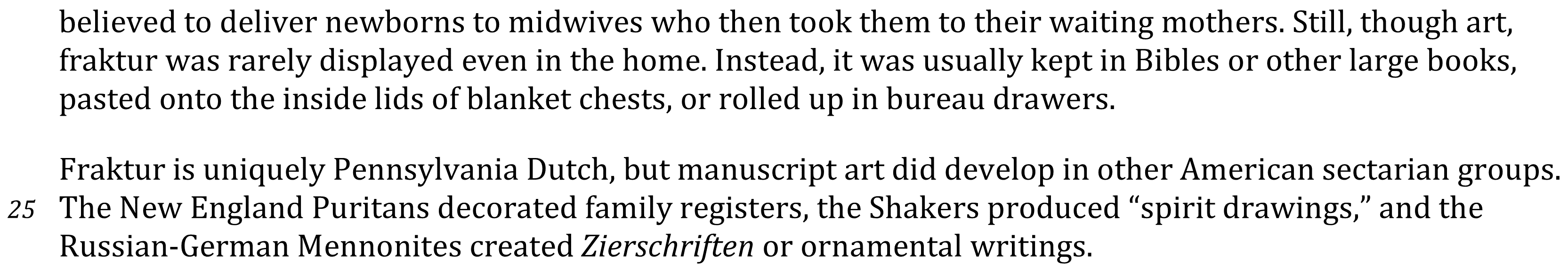 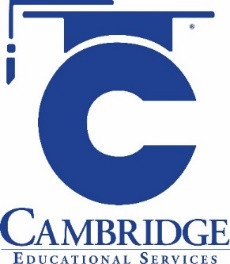 Identify the writer’s topic for a particular passage Level: Basic Skill Group: Main Idea
Main idea
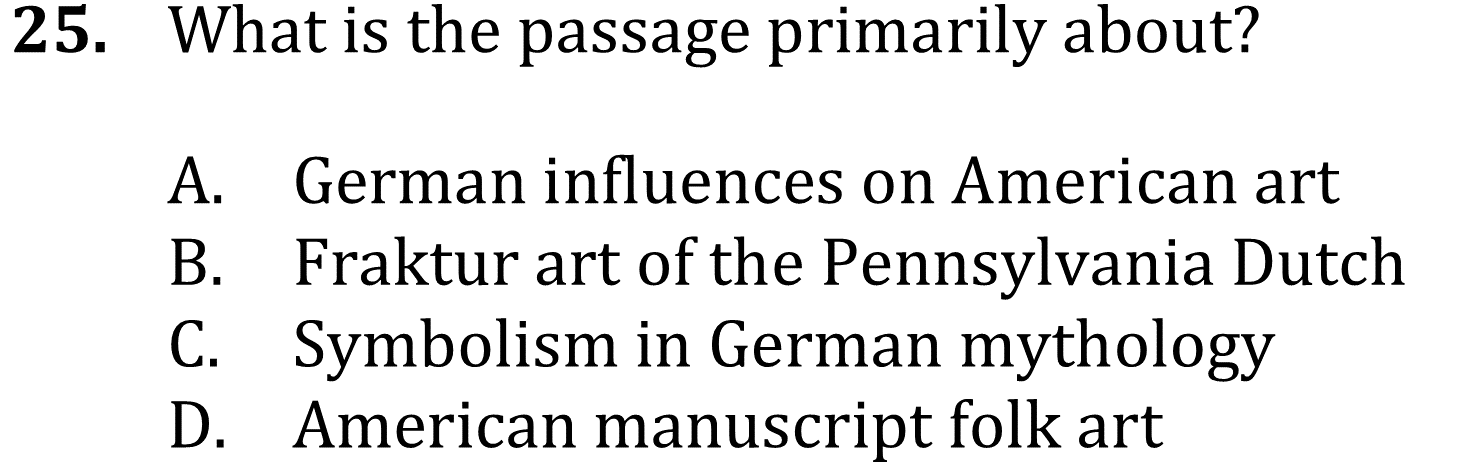 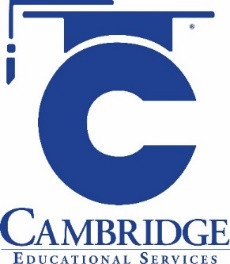 Identify the writer’s topic for a particular passage Level: Basic Skill Group: Main Idea
Main idea
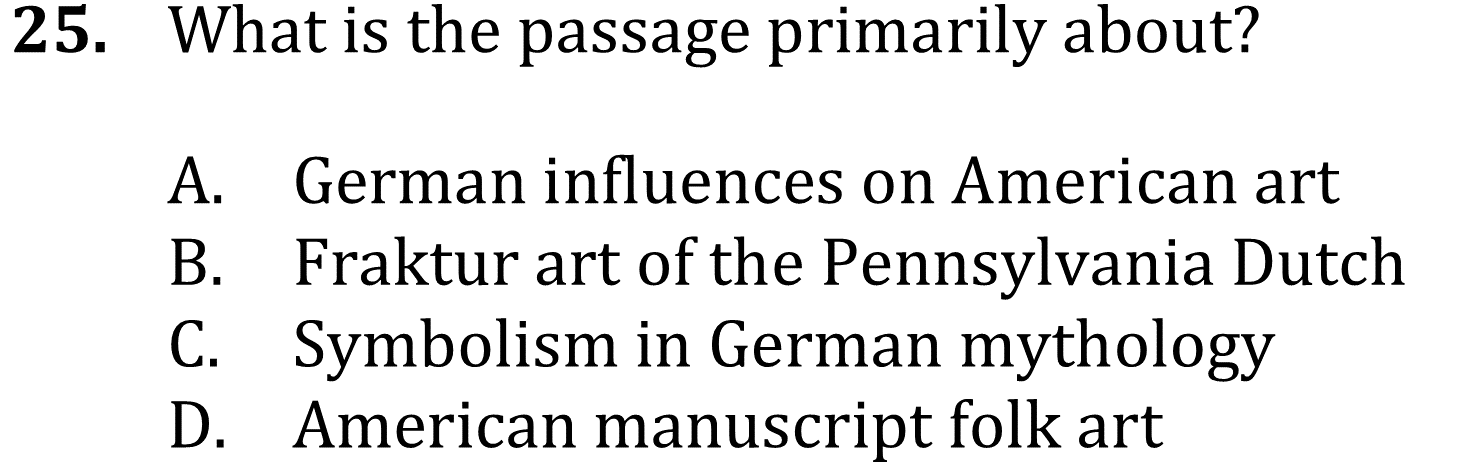 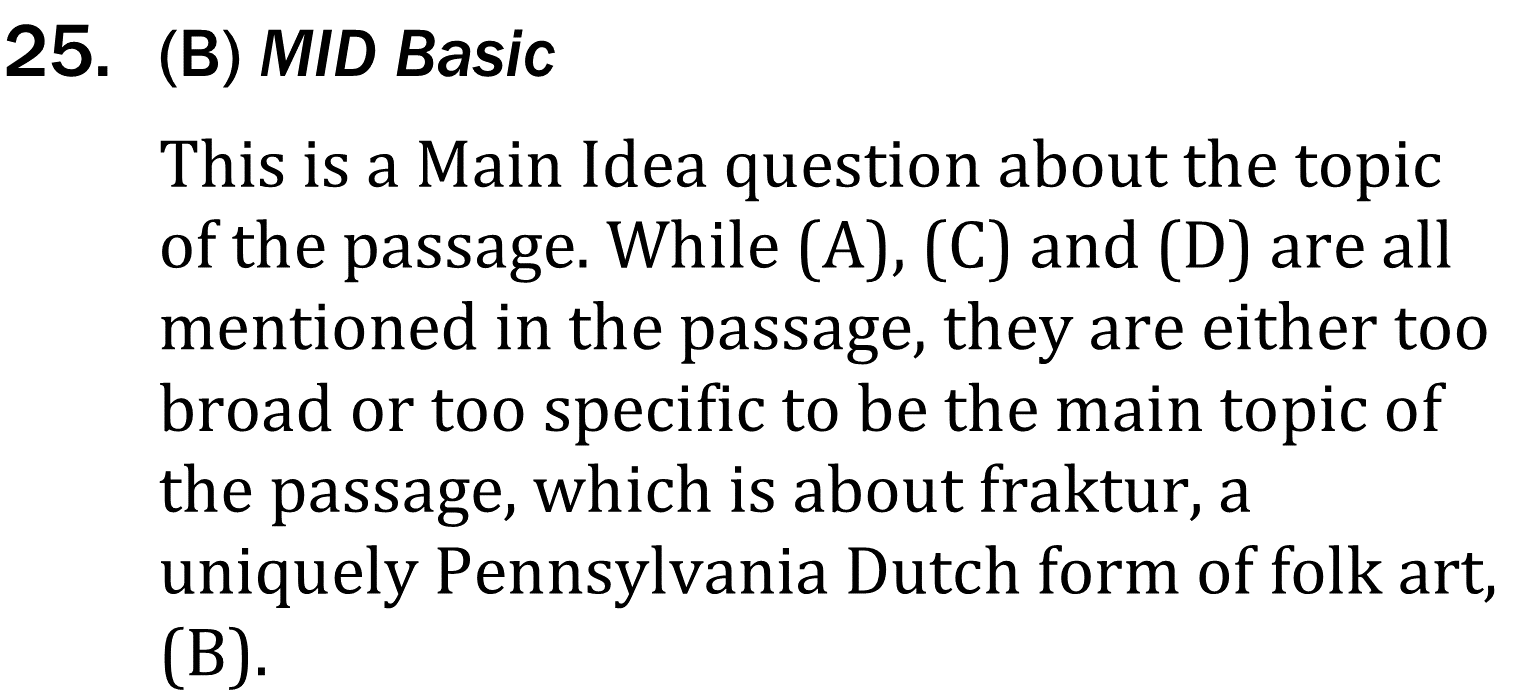 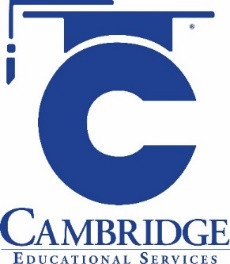 Identify the writer’s topic for a particular passage Level: Basic Skill Group: Main Idea